Latvijas reģionu ekonomika un 
kapitāla tirgus attīstība
Andrejs Martinovs
2023
IKP izmaiņas Latvijā
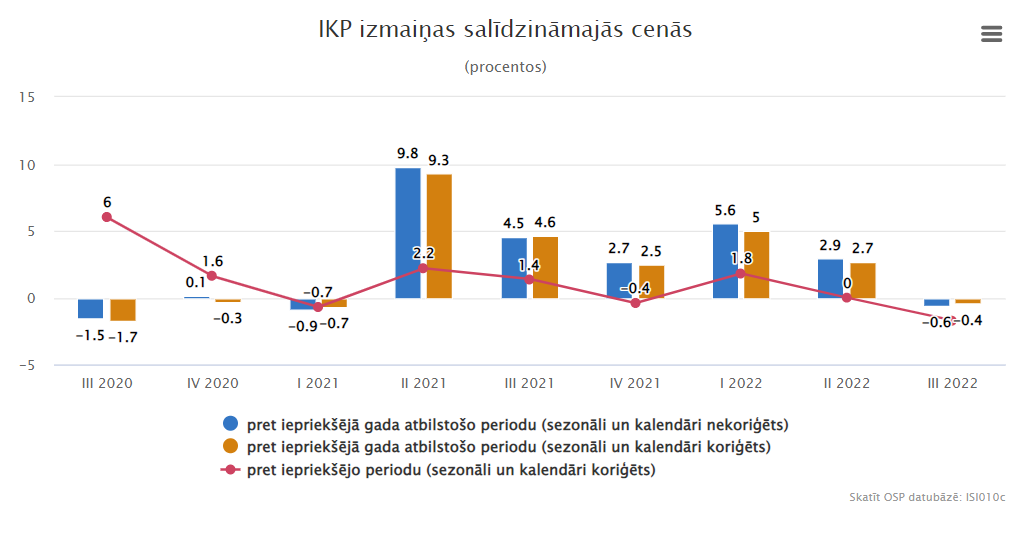 Avots: Centrālā statistikas pārvalde
Eiropas Savienības valstu IKP pieaugums 2021. gadā
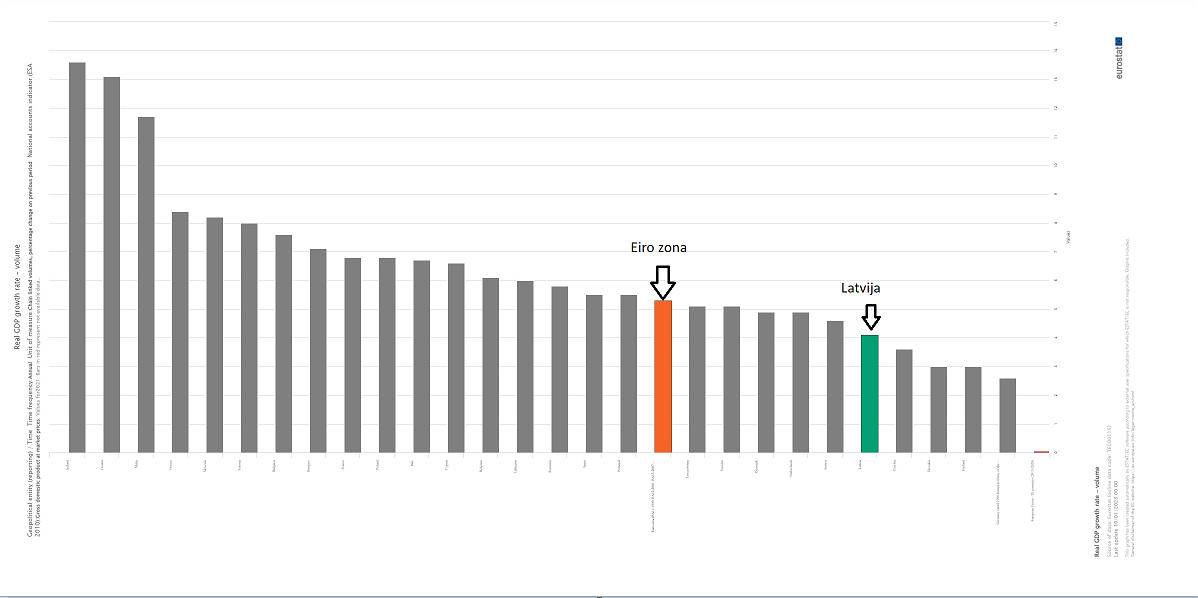 Avots: Eirostat
IKP rādītāji 2022.gada 3.ceturksnī
2022. gada 3.ceturksnī Latvijā bija 2. lielākais IKP kritums ES
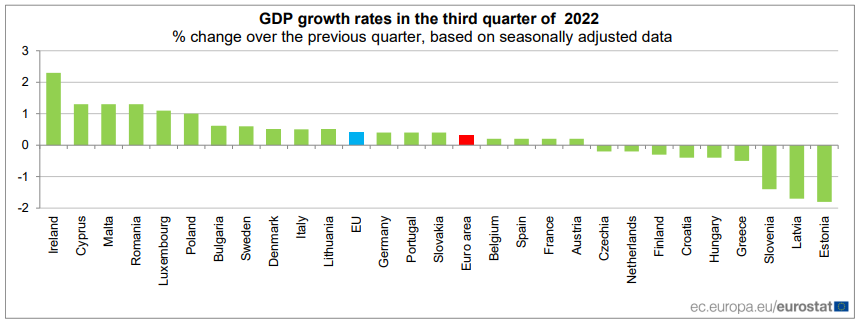 Avots: Eurostat
IKP sadalījums pa reģioniem
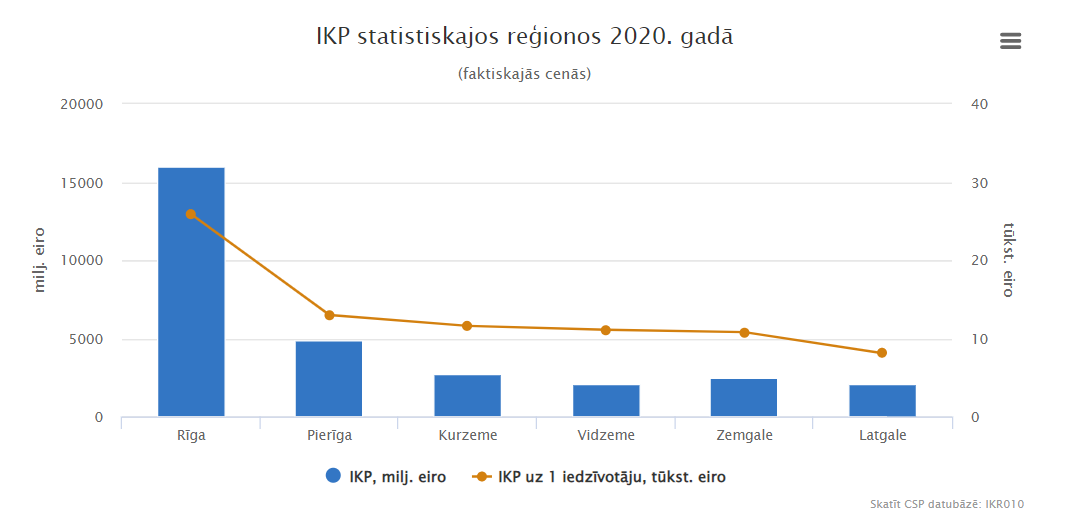 Avots: Centrālā statistikas pārvalde
Inflācija Latvijā
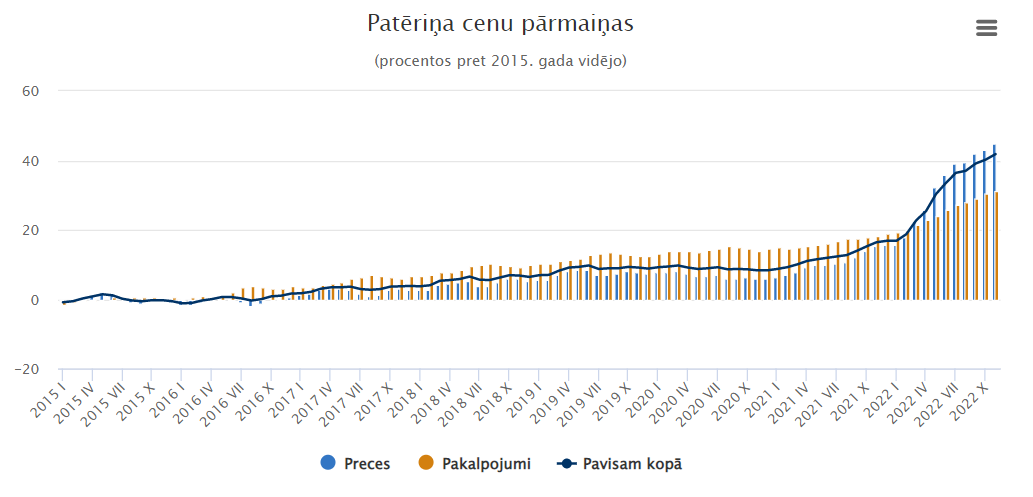 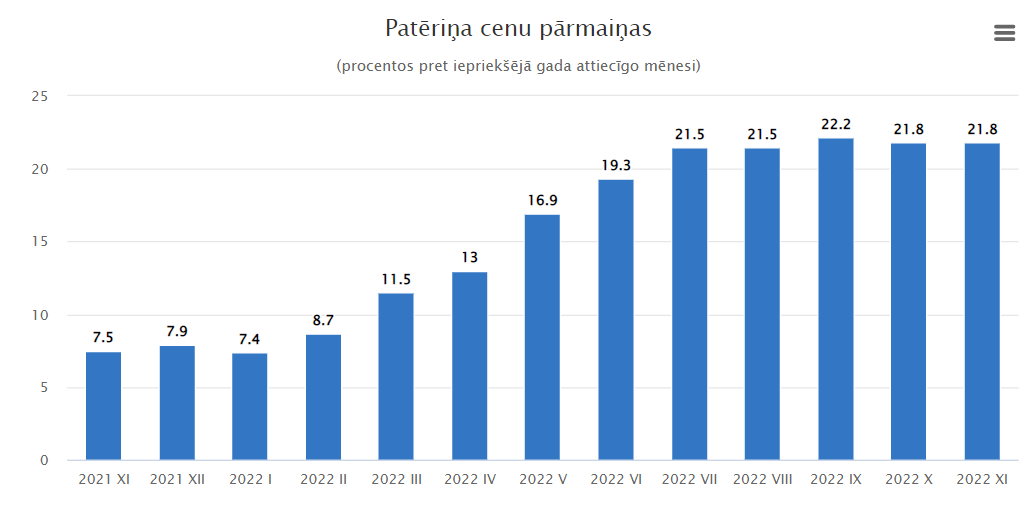 Avots: Centrālā statistikas pārvalde
Inflācijas rādītāji ES 2022.gada novembrī
2022.gada novembrī Latvijā bija 2.augstākā inflācija ES
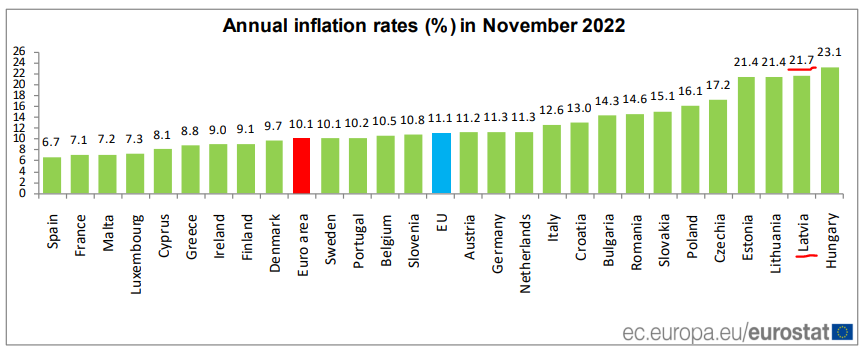 Avots: Eurostat
Kas notiks ar EUR % likmēm?
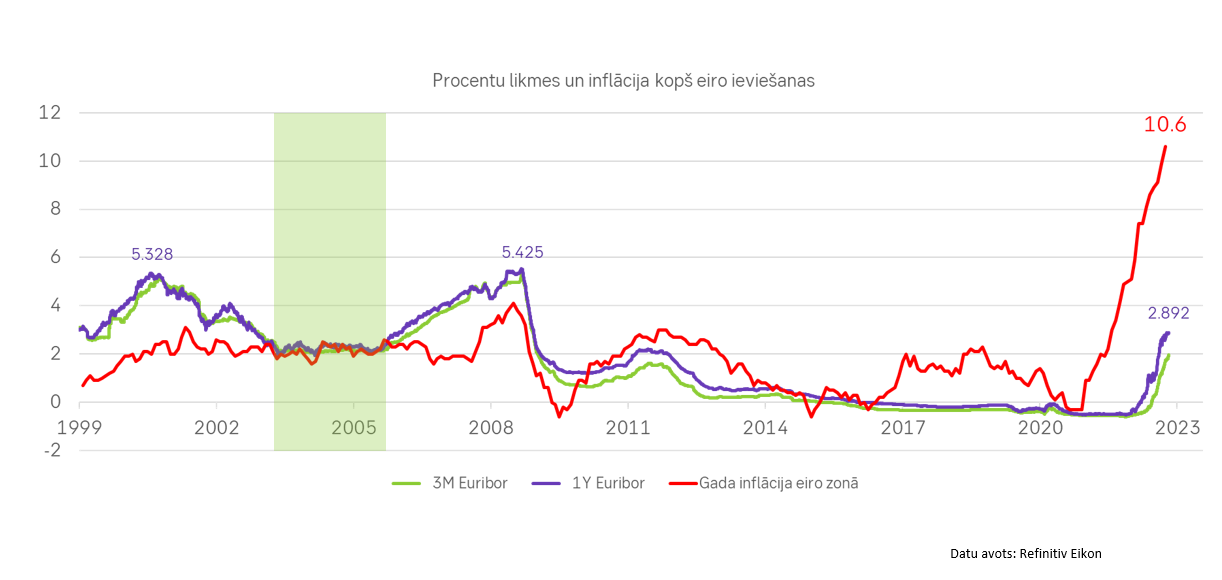 Avots: Latvijas Banka
Kas notiks ar EUR % likmēm?
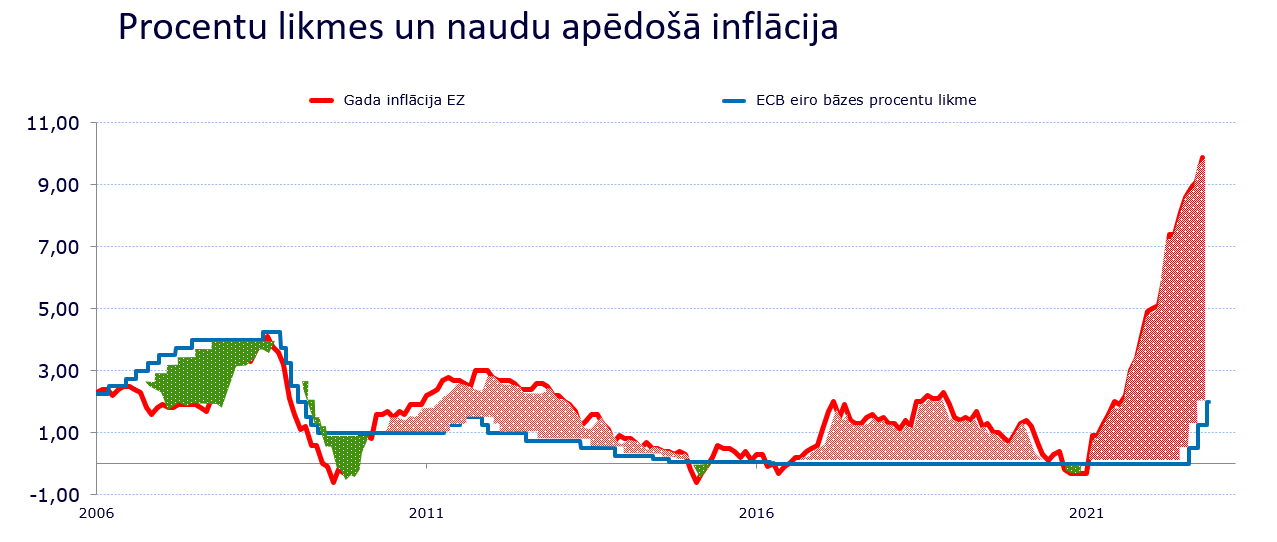 Datu avots: Refinitiv Eikon
Latvijas valsts budžeta deficīts – fakts un prognozes 2022.g.
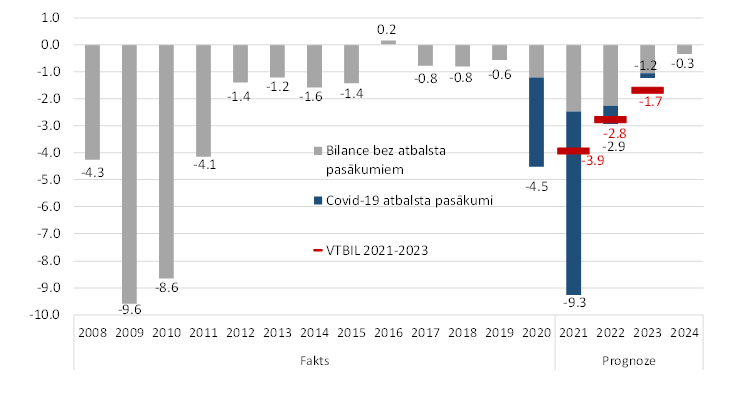 Avots: Latvijas Republikas Finanšu ministrija
Ekonomiskās darbības finansējums Latvijā 2022.gadā
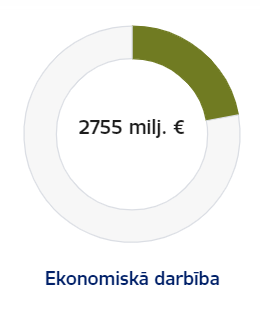 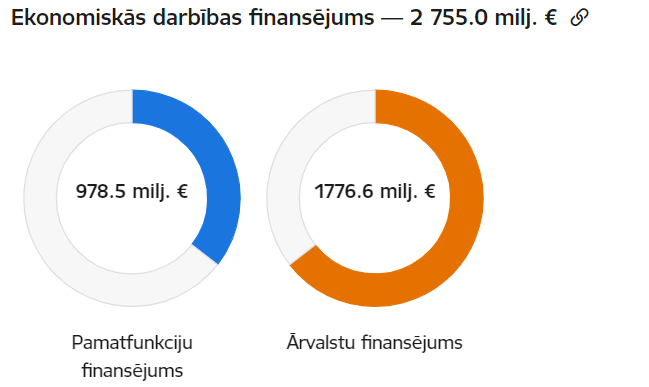 Avots: Latvijas Republikas Finanšu ministrija
Ekonomiskās darbības finansējums 2022.gada budžetā - sadalījums
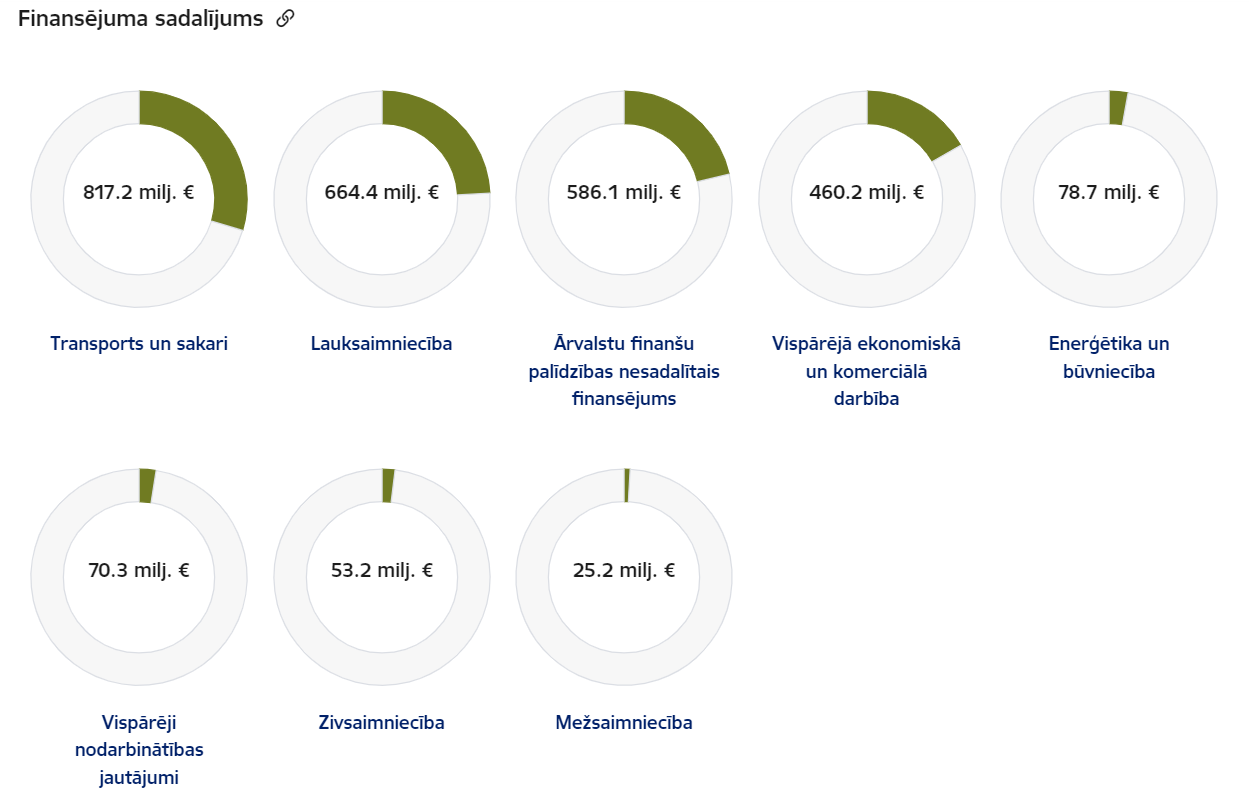 Avots: Latvijas Republikas Finanšu ministrija
Vides aizsardzības un reģionu attīstības finansējums 2022.gadā
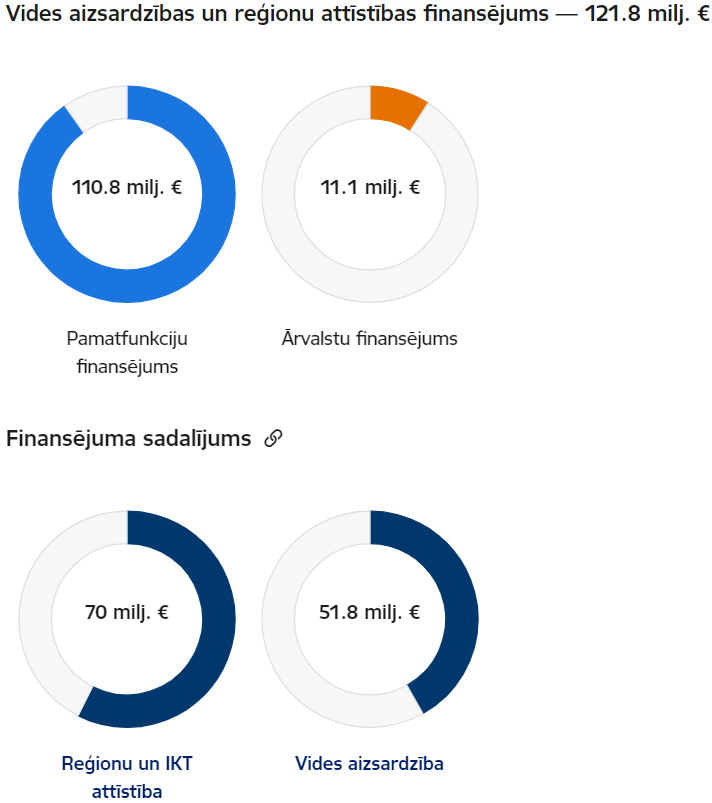 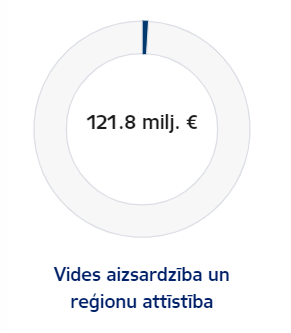 Avots: Latvijas Republikas Finanšu ministrija
Iedzīvotāju skaits Latvijas reģionos
Avots: Centrālā statistikas pārvalde
Iedzīvotāju skaita izmaiņas pilsētās un lauku teritorijās
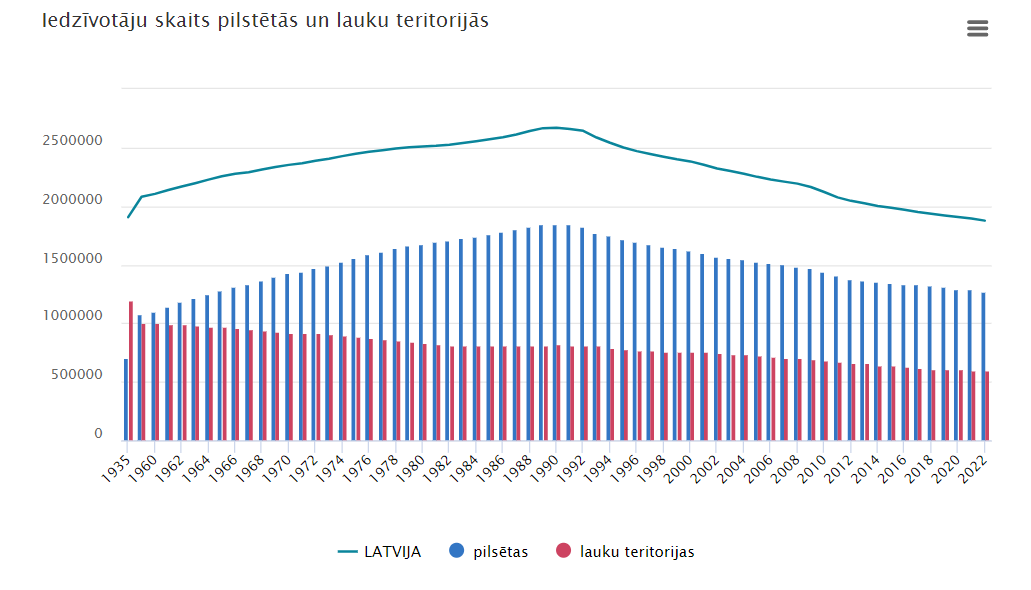 Avots: Centrālā statistikas pārvalde
Vidējā mēneša darba samaksa Latvijā
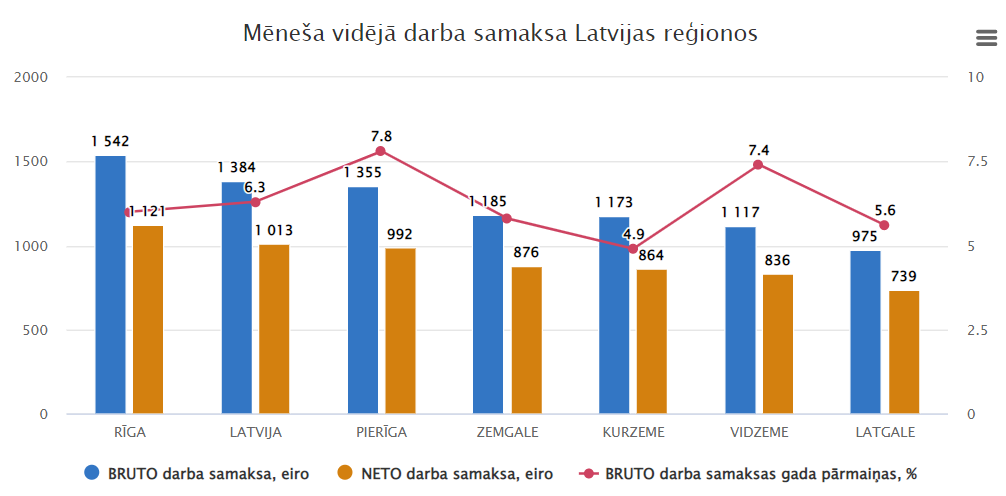 Avots: Centrālā statistikas pārvalde
Ekonomiski aktīvie iedzīvotāji pa reģioniem
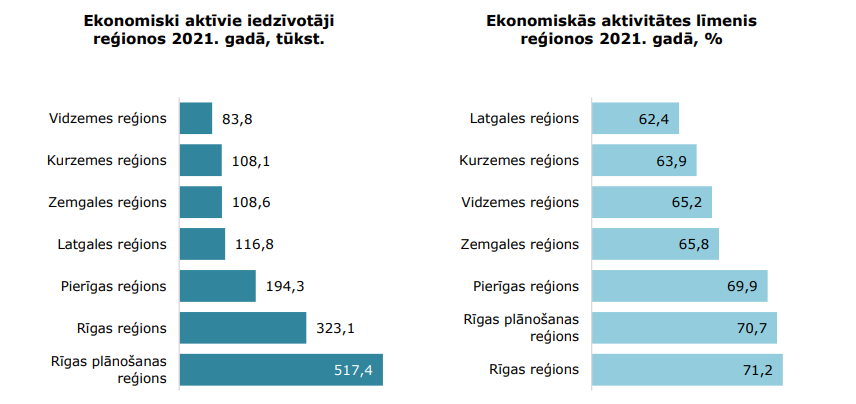 Avots: Centrālā statistikas pārvalde
Bezdarba līmenis pa reģioniem un ekonomiski neaktīvo iedzīvotāju skaits
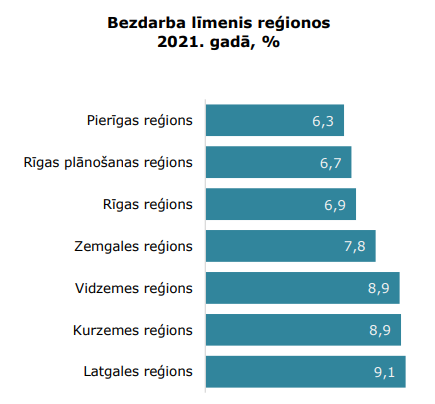 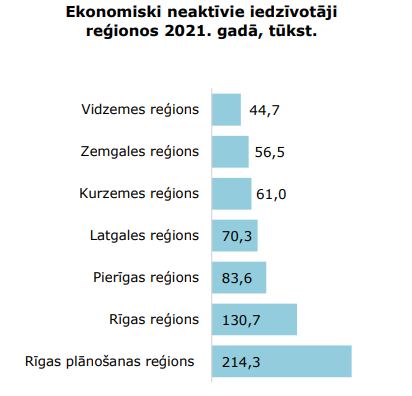 Avots: Centrālā statistikas pārvalde
Noguldījumi Latvijas bankās
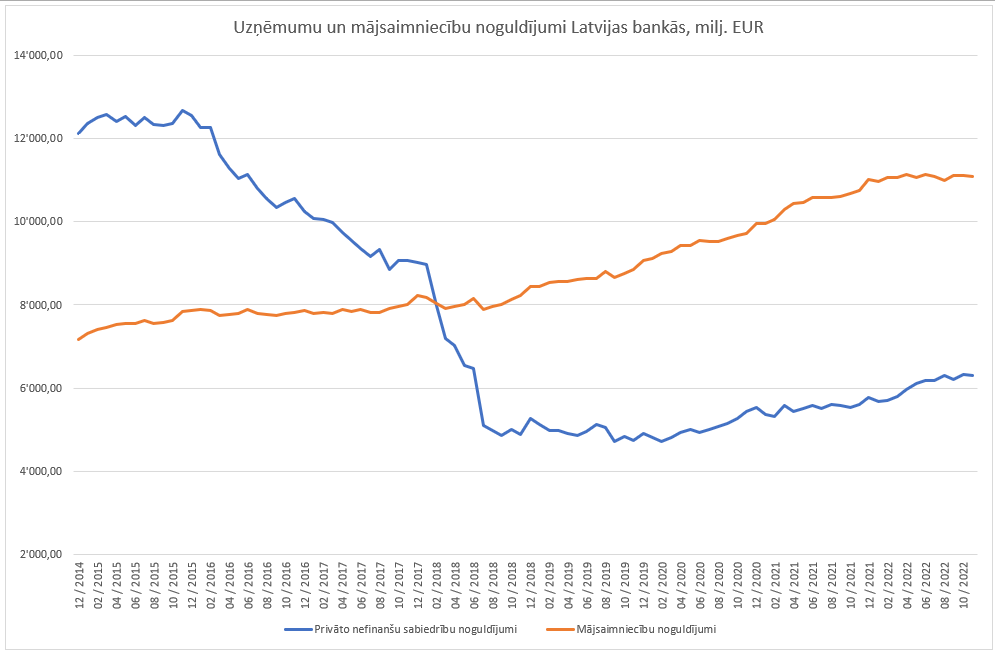 Avots: Latvijas Banka
Banku kredīti
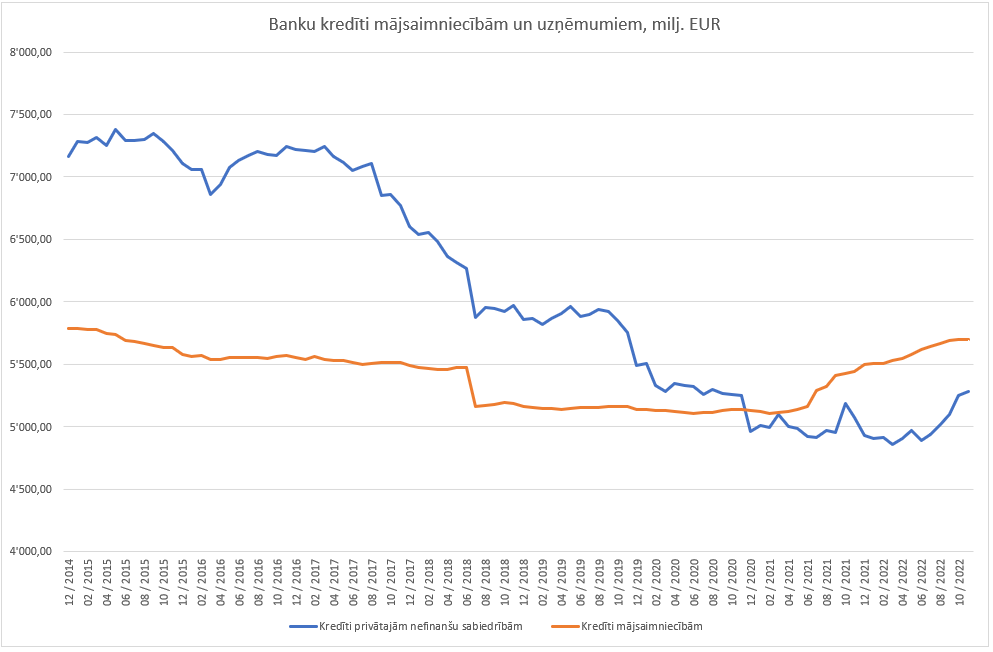 Avots: Latvijas Banka
Kredīti un noguldījumi Latvijas bankās
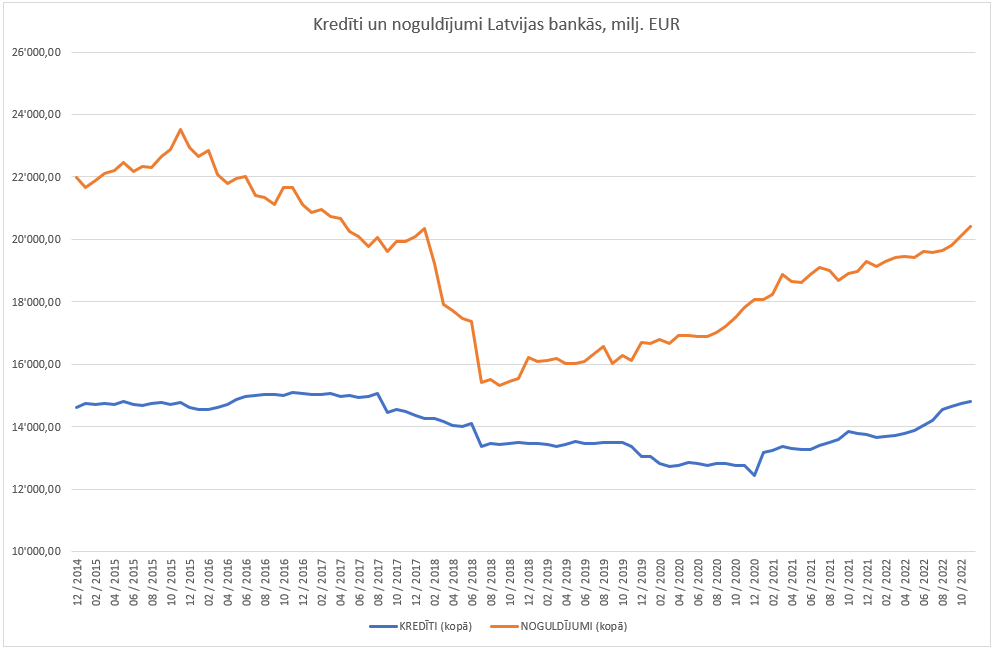 Avots: Latvijas Banka
Mājsaimniecību kopēju aktīvu struktūra Latvijā
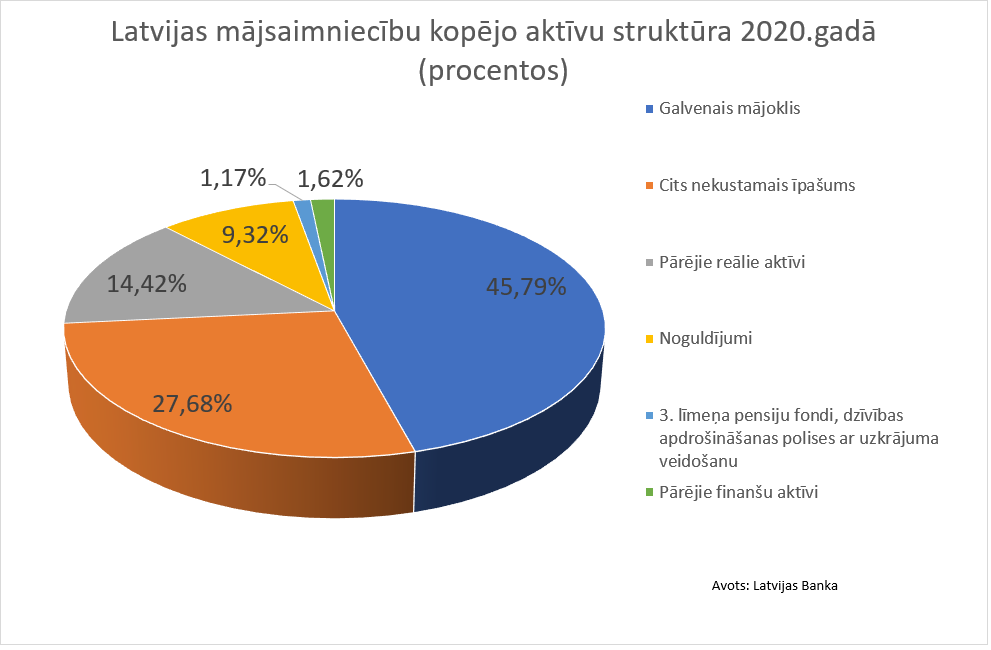 Avots: Latvijas Banka
Mājsaimniecību kopēju aktīvu struktūra Eirozonā
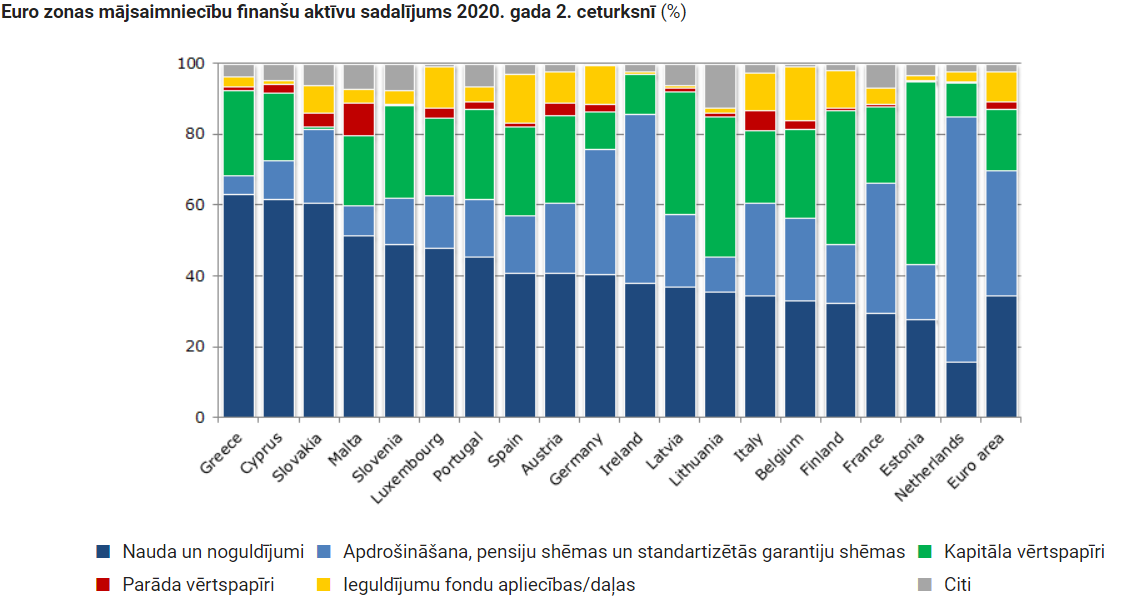 Avots: Latvijas Banka
Latvijas Bankas Vērtspapīru smilškaste
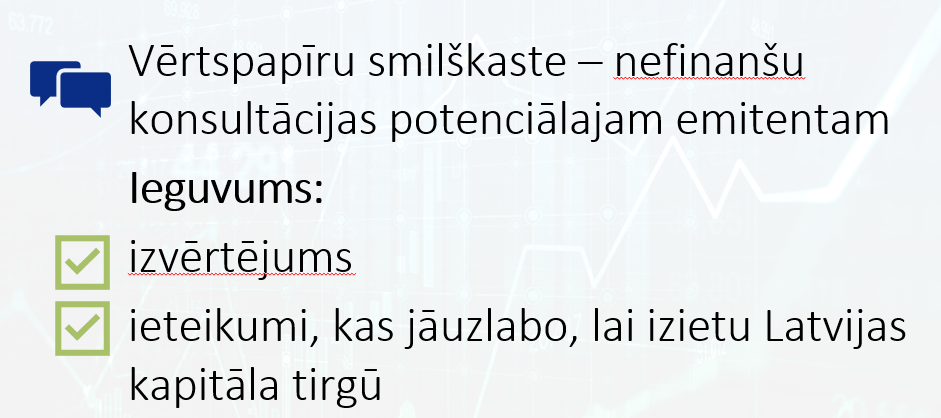 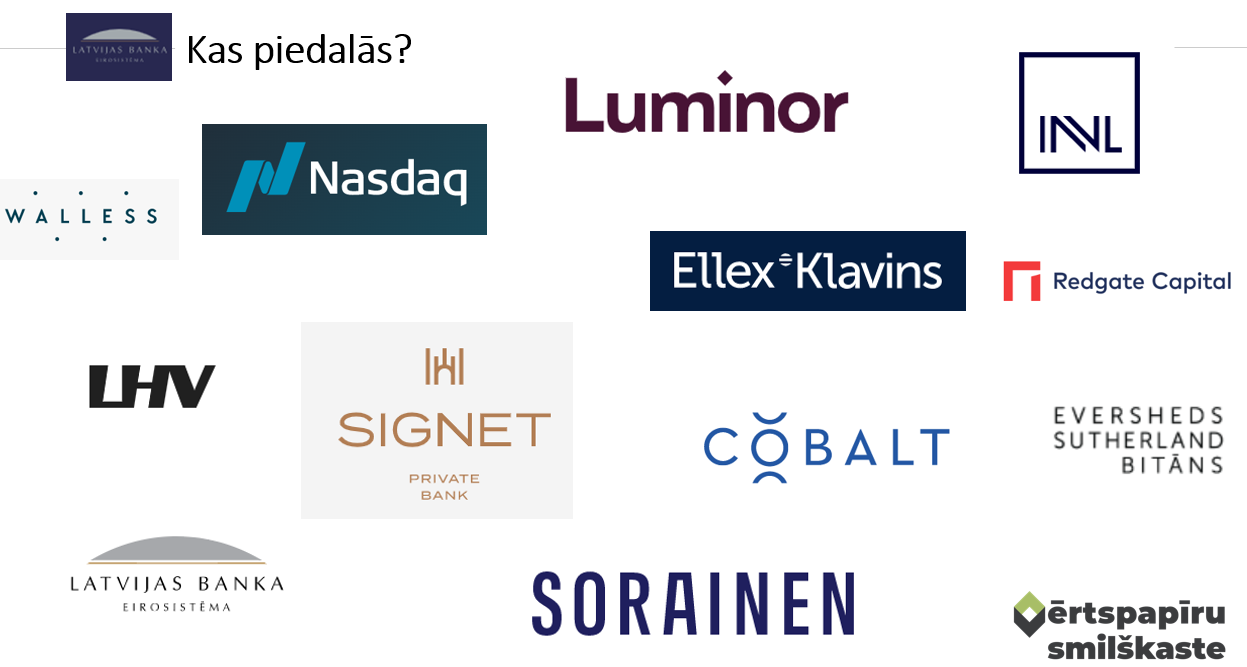 Kā pieteikties?
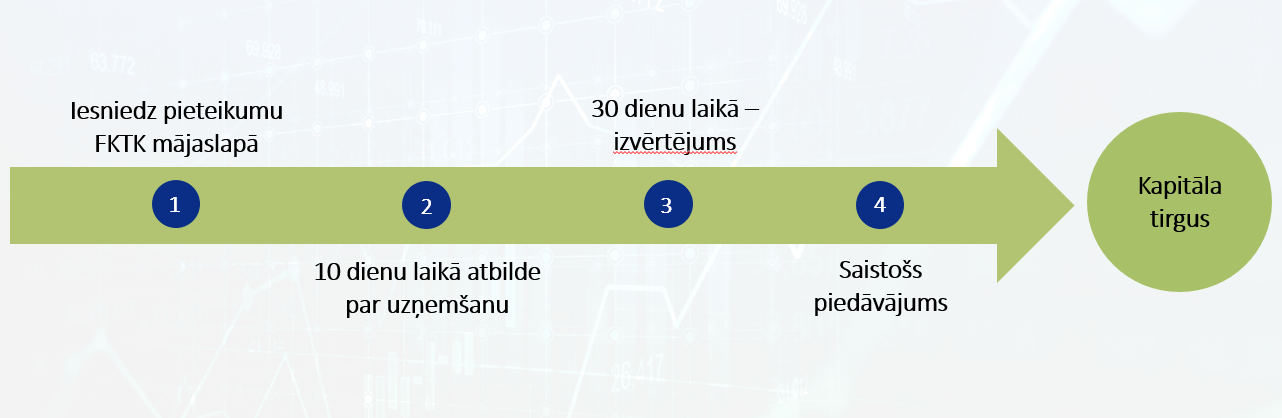 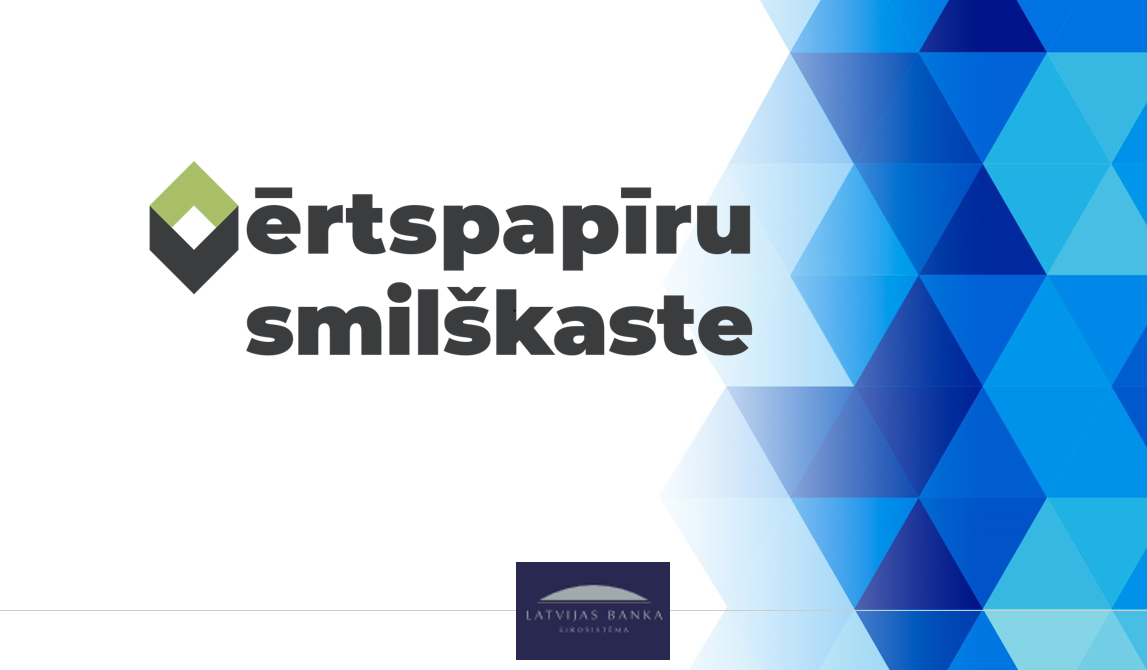 Latvijas Bankas Vērtspapīru smilškaste
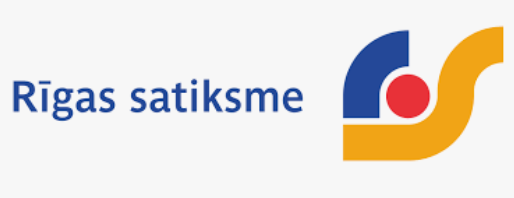 Ainārs Ozols,  RP SIA "Rīgas satiksme" padomes priekšsēdētājs: ““Rīgas satiksme" Latvijas mērogam ir ļoti liels uzņēmums, kuram jābūt iespējai darboties līdzās citiem atbilstoša mēroga uzņēmumiem, piesaistot finansējumu kapitāla tirgū. Dalība Vērtspapīru smilškastē un saņemtais ekspertu novērtējums bija vērtīga iespēja un ļauj mums secināt, ka “Rīgas satiksme” ir soļa attālumā no biržā kotēta uzņēmuma standarta sasniegšanas. Sniegtie ieteikumi parāda iespējas, kā turpināt pilnveidot uzņēmuma korporatīvās pārvaldības modeli.”
RP SIA "Rīgas satiksme" valdes priekšsēdētāja Džineta Innusa: ""Rīgas satiksme" jau vairākus gadus ar pilnu atdevi veic uzņēmuma korporatīvās pārvaldības sistēmas reformu. Pieteikšanās FKTK Vērtspapīru smilškastē bija reizē gan izaicinoša, gan vērtīga, jo palīdzēja uzņēmumam saprast, vai esam sasnieguši biržā kotēta uzņēmuma standartu un kas vēl būtu darāms uzņēmuma pārvaldības uzlabošanai. Esam pateicīgi FKTK un ekspertu komandai par ieguldīto darbu izvērtējuma veikšanā un gandarīti par sasniegtajiem rezultātiem. Piekrītam, ka uzlabojumi vēl veicami finanšu risku pārvaldības, atklātības un caurskatāmības jomā."
Latvijas privāto kompāniju emitētie parāda vērtspapīri
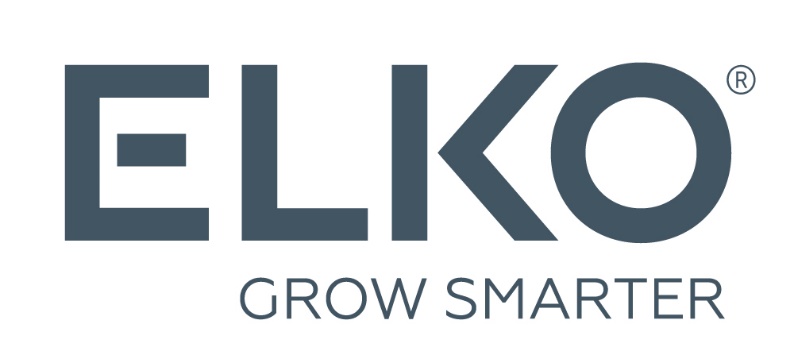 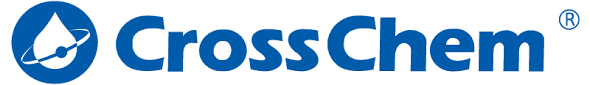 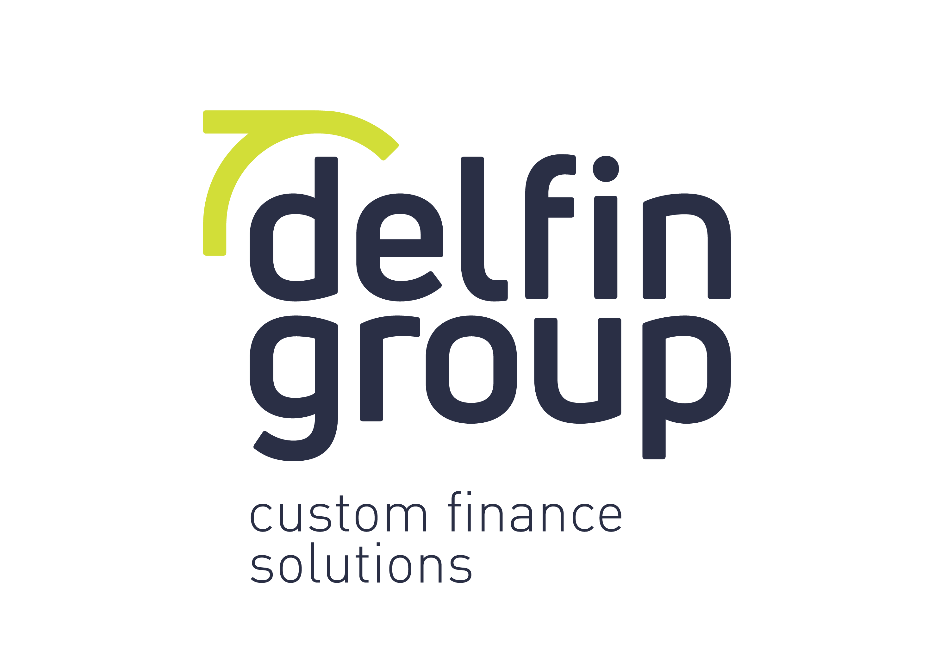 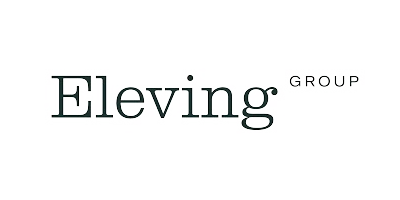 Latvijas uzņēmumi – biržas jaunpienācēji
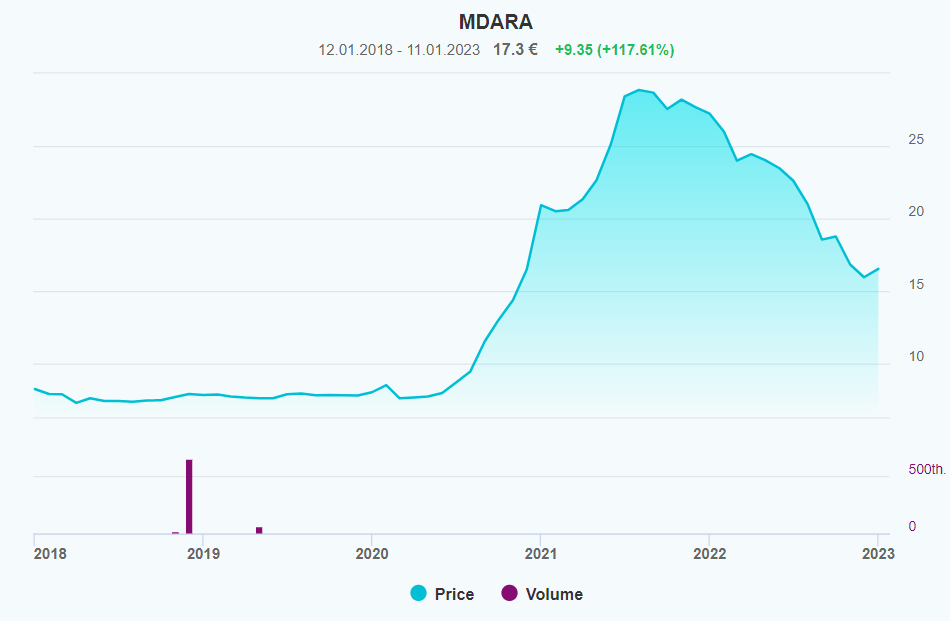 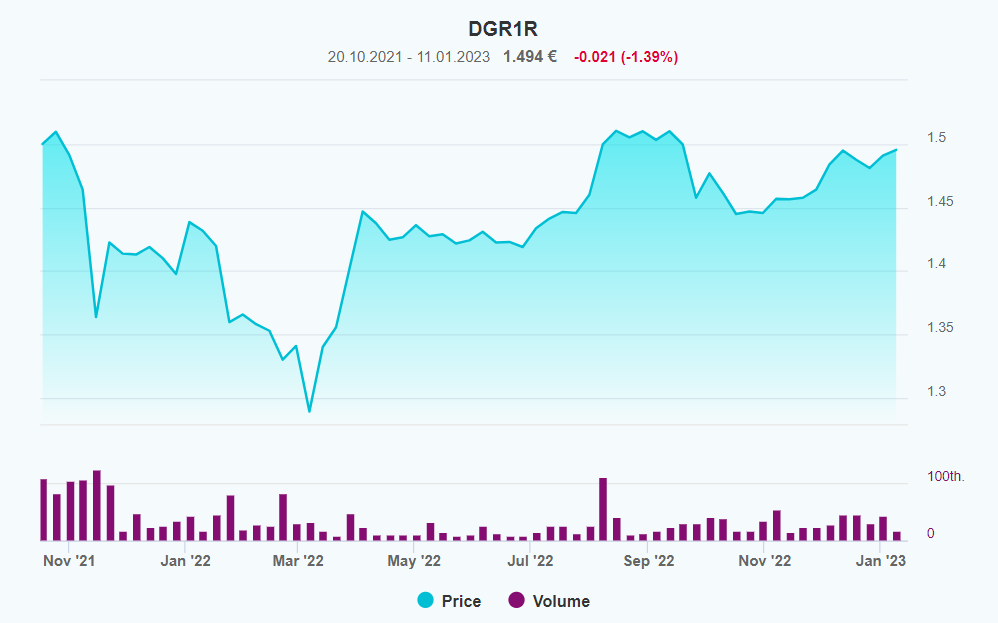 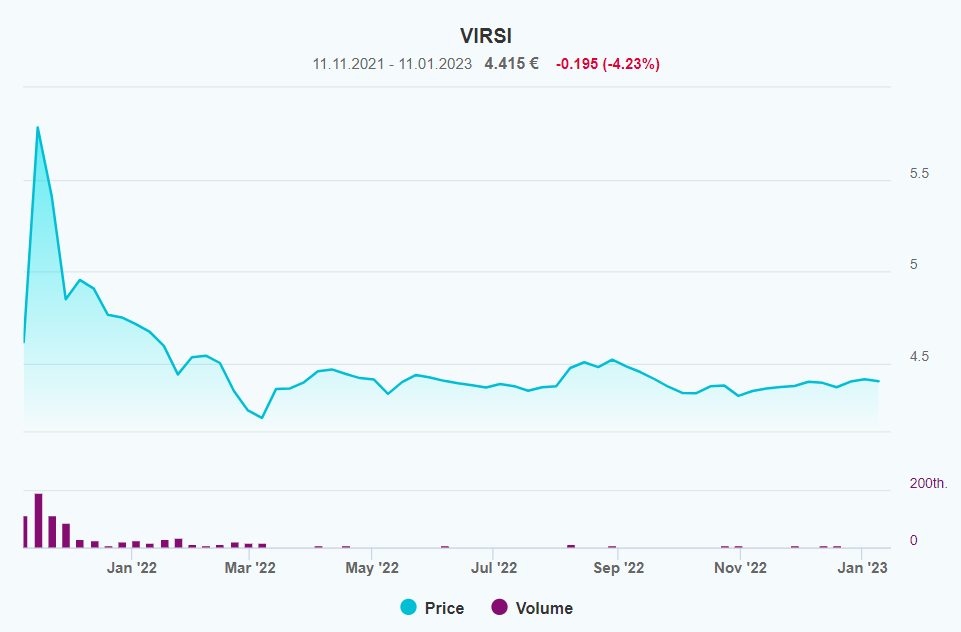 Avots: Rīgas Fondu birža
Pašvaldību obligāciju piemēri
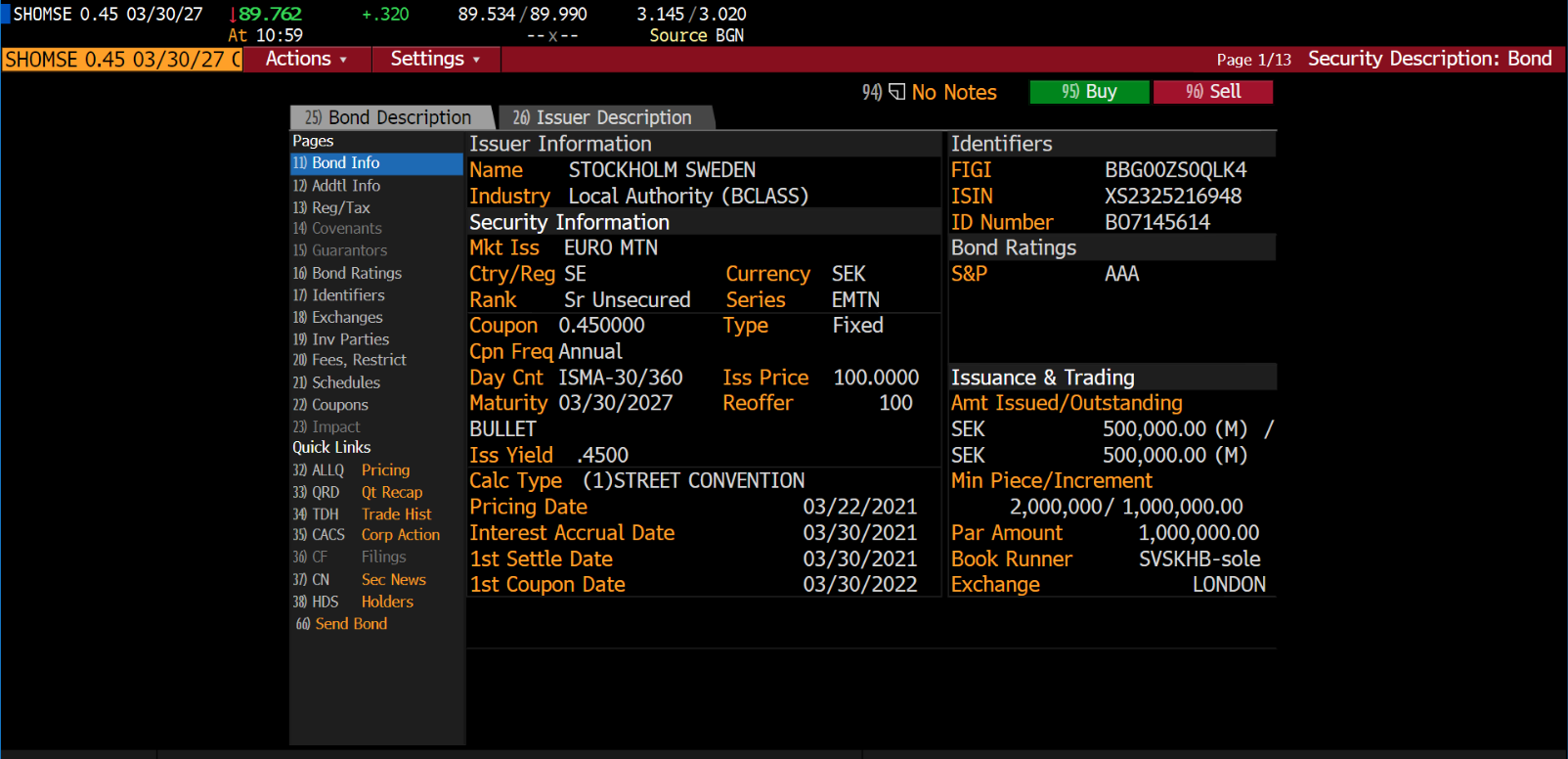 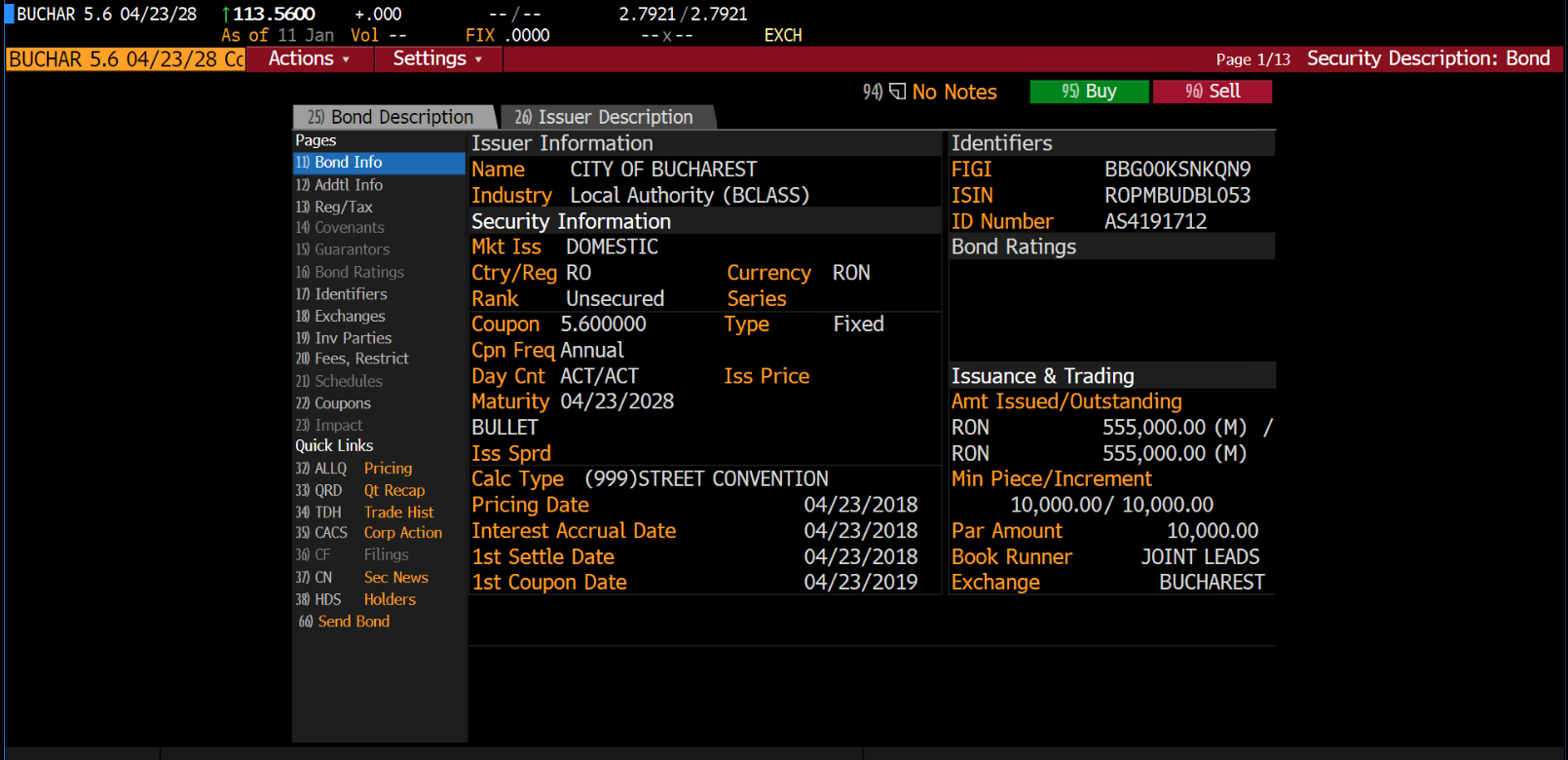 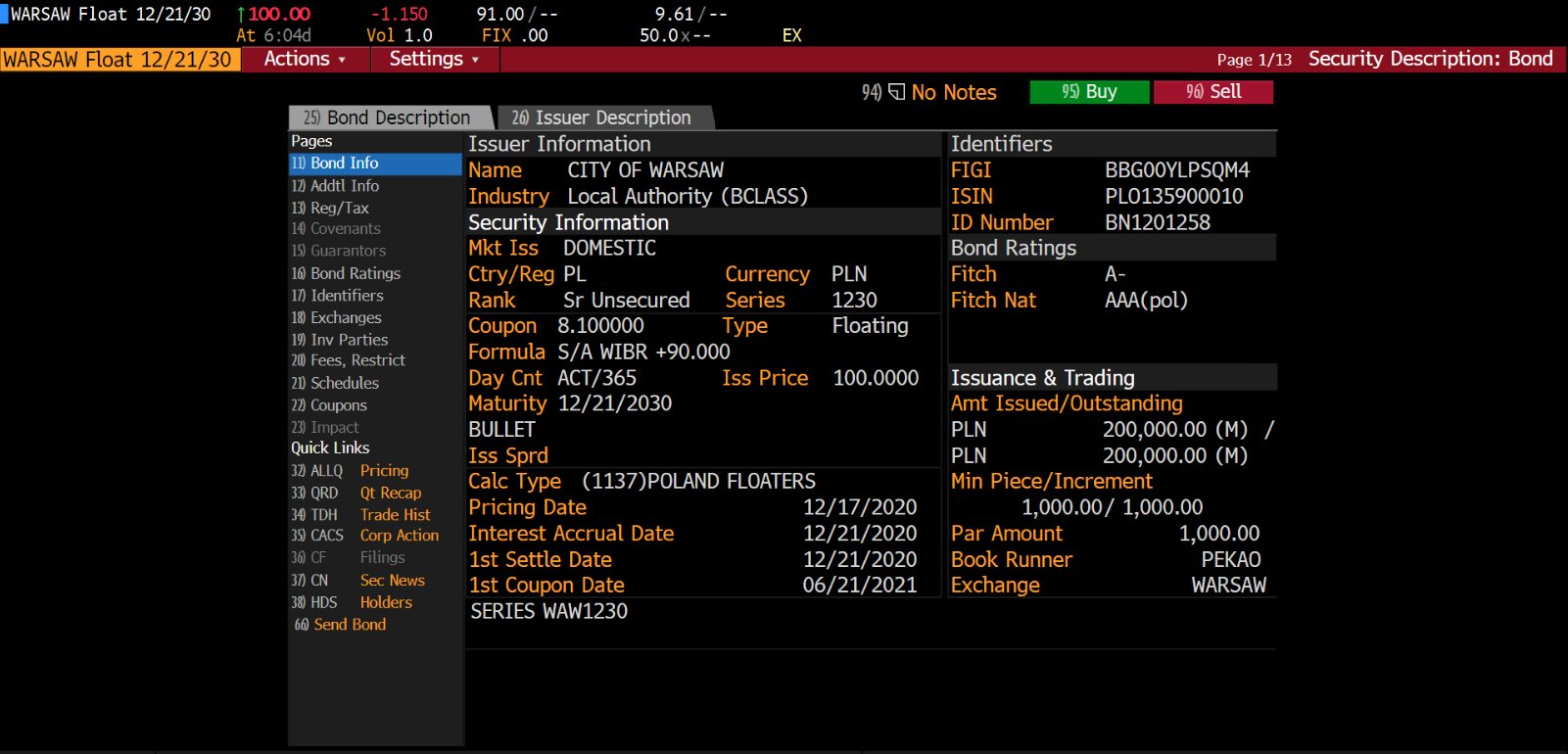 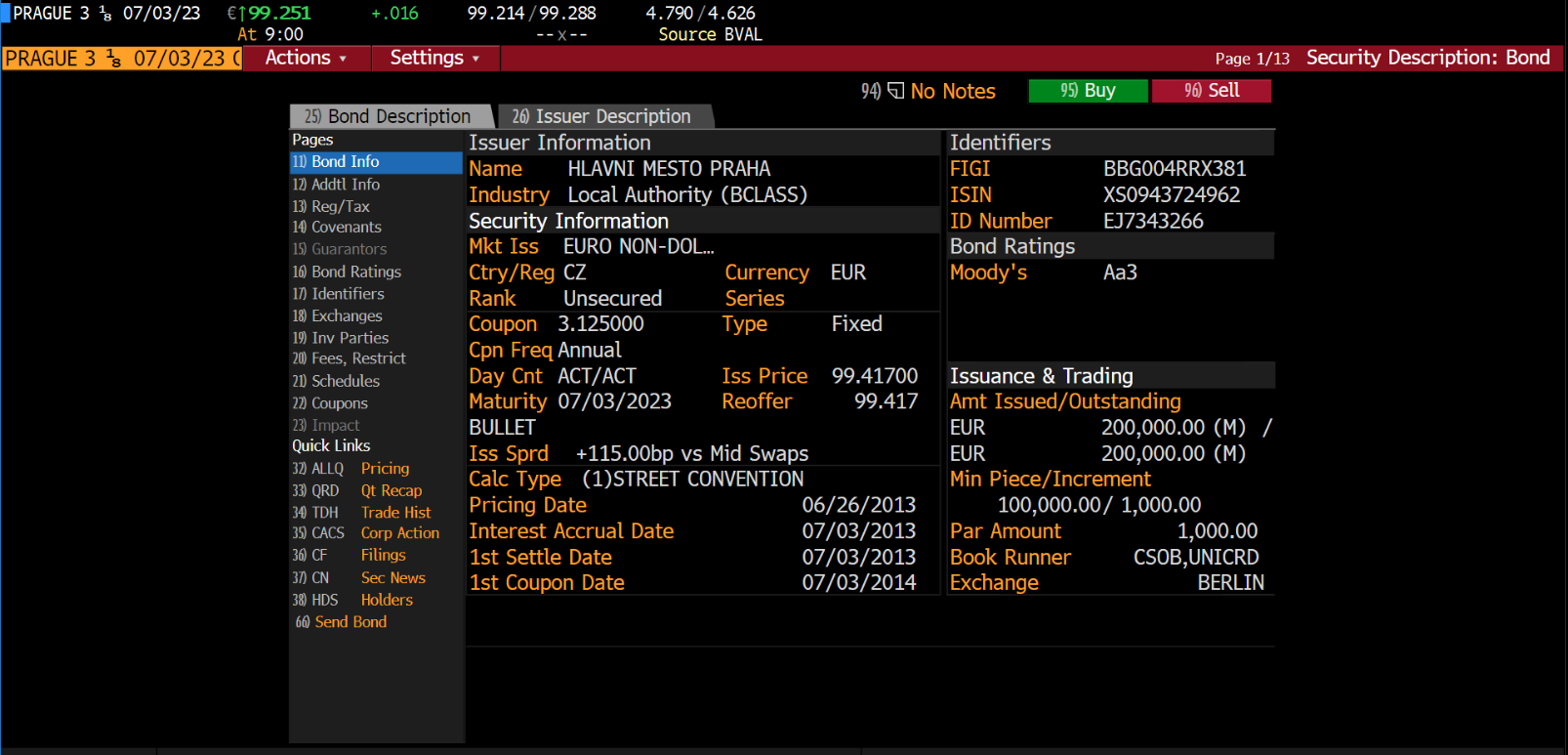 Privatpersonu „dzīves cikls“
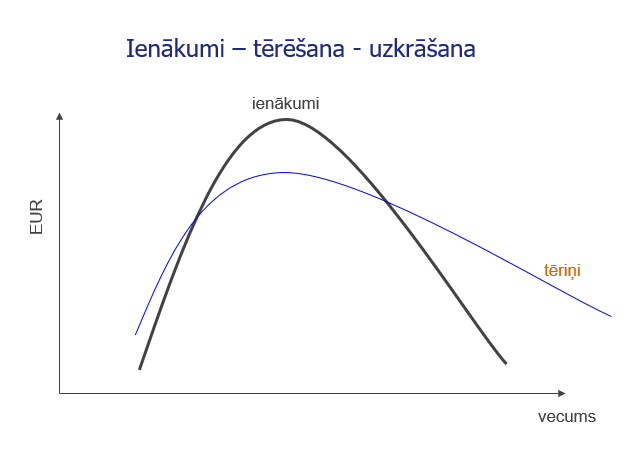 Regulārās investīcijas
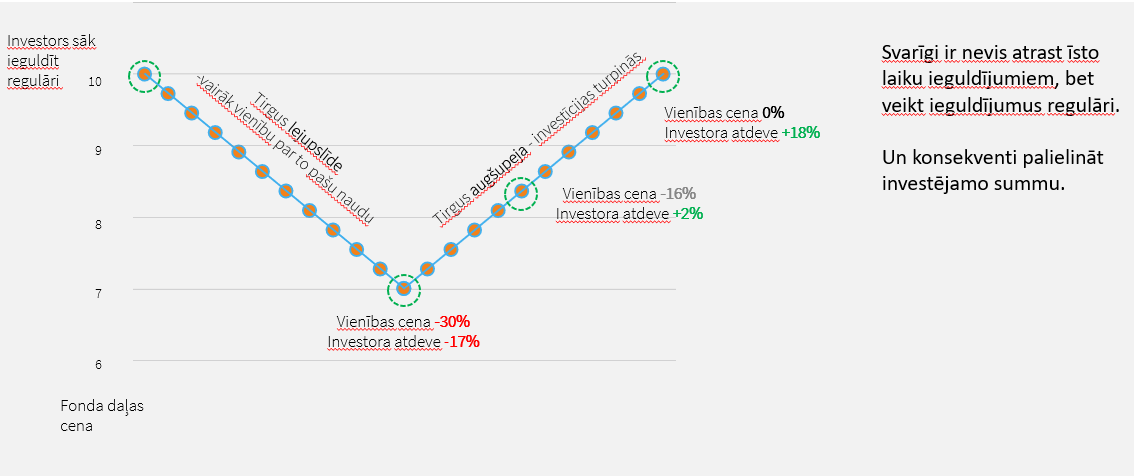 Kur ieguldīt?
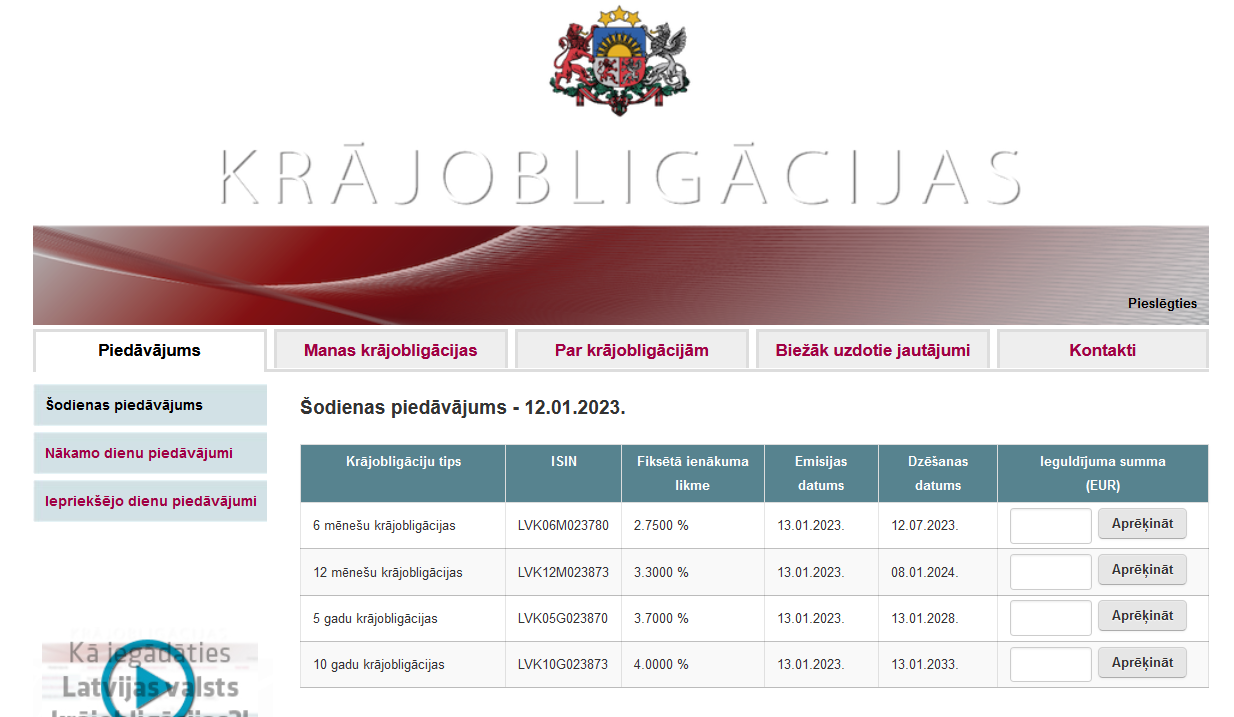 Paldies!